Jeopardy Review
Pharaohs 100
Often compared to Elizabeth I, this person was the first woman to make herself pharaoh of Egypt.	
	
ANSWER
Pharaohs 200
This pharaoh ordered the building of great temples, such as Abu Simbel.

	ANSWER
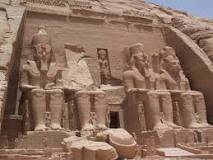 Pharaohs 300
This pharaoh is sometimes referred to as the Napoleon of Egypt because he increased Egypt’s power and wealth by military conquests.

ANSWER
Pharaohs 400
This young pharaoh’s tomb contained great treasures and one of Egypt’s greatest mysteries.

ANSWER
Pharoahs 500
This pharaoh, the first monotheist ruler of Egypt, rejected traditional Egyptian gods in favour of Aton, the sun god.

ANSWER
Structures 100
This massive structure, which resembles a pyramid, was built in Mesopotamia.

ANSWER
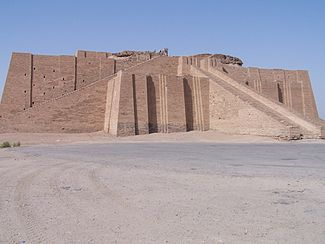 Structures 200
This megalith is found in England.  It is believed to be a burial ground for wealthy and powerful families.

ANSWER
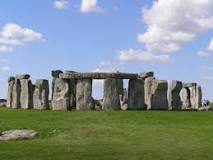 Structures 300
Found at sites like Karnak, these tall, narrow structures
 were adorned with hieroglyphic text. 

ANSWER
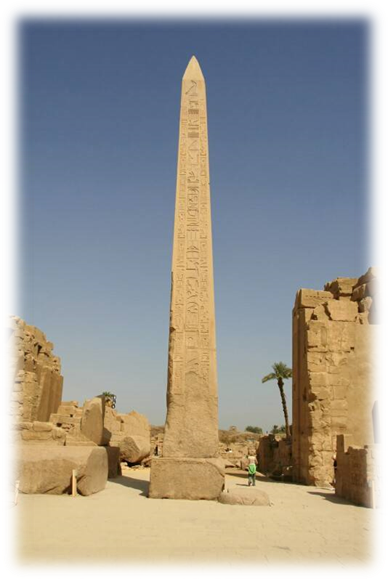 Structures 400
This pyramid, built for the pharaoh Khufu, remained the tallest man-made structure for 3,800 years.

ANSWER
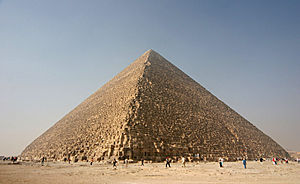 Structures 500
This pharaoh’s temple is the focal point of Deir el-Bahari, a place full of temples built for pharaohs. 

ANSWER
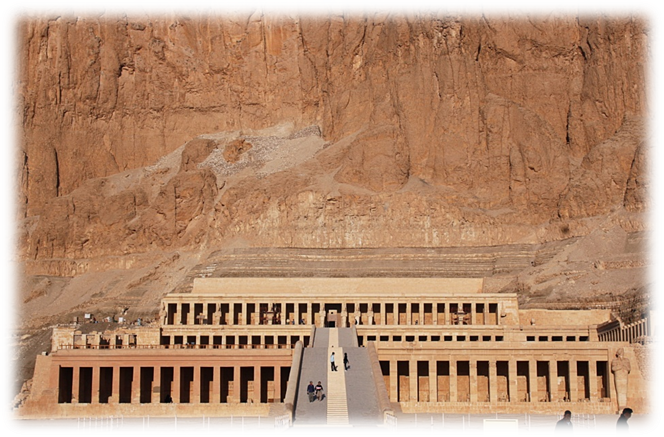 Places 100
The two rivers which supported the growth of civilization in Mesopotamia.

ANSWER
Places 200
This name of this region is used to describe the spread of the domestication of plants and animals to support civilization.  It includes Mesopotamia and Egypt.

ANSWER
Places 300
This region, situated in northern Egypt, is a system of rivers that connect the Nile River and the Meditaranean Sea.

ANSWER
Places 400
Situated in France, these caves housed Neanderthal wall paintings.

ANSWER
Places 500
In this battle, Tuthmosis III committed a big military mistake but ended up winning the battle against the Hittites to the north of Egypt.

ANSWER
Religion 100
Known as the king of gods, this god was closely associated with Thebes.

ANSWER
Religion 200
This term means belief in many gods as opposed to just one.

ANSWER
Religion 300
This term refers to the balance of the universe.  It is central to Egyptian belief.

ANSWER
Religion 400
This Mesopotamian god is a female deity of love and war.  (Tea Party sings a song about her.)

ANSWER
Religion 500
This god of the Underworld was also the first Egyptian mummy according to myth.

ANSWER
Writing 100
The written language of the Sumerians, the first to develop a writing system.
	
ANSWER
Writing 200
These instruments were used to impress wedge shaped symbols onto clay tablets.

ANSWER
Writing 300
This word means “sacred engravings.”

ANSWER
Writing 400
An Egyptian cursive writing system written onto papyrus with ink and a reed brush.

ANSWER
Writing 500
A hieroglyphic symbol that encloses the name of the pharaoh.  It helped early translators identify the names of pharaohs. 

ANSWER
Pharaohs 100
Hatshepsut

RETURN
Pharaohs 200
Ramses II


RETURN
Pharaohs 300
Tuthmosis III

RETURN
Pharaohs 400
Tutankhamun

RETURN
Pharaohs 500
Akhenaton

RETURN
Structures 100
ziggurats


RETURN
Structures 200
Stonehenger

RETURN
Structures 300
obelisk

RETURN
Structures 400
The Great Pyramid at Giza

RETURN
Structures 500
Hatshepsut

RETURN
Places 100
Euphrates and Tigris

RETURN
Places 200
Fertile Crescent

RETURN
Places 300
Nile Delta

RETURN
Places 400
Lascaux Caves

RETURN
Places 500
Megiddo

RETURN
Religion 100
Amon-Re


RETURN
Religion 200
polytheism

RETURN
Religion 300
Ma`at

RETURN
Religion 400
Inanna

RETURN
Religion 500
Osiris

RETURN
Writing 100
cuneiform

RETURN
Writing 200
Reed stylus, clay tablets

RETURN
Writing 300
hieroglyphics

RETURN
Writing 400
hieratic

RETURN
Writing 500
cartouche

RETURN